1_Nolana_CheckIn_MissingTimeReturned
FYI: The other loan in this example correctly has no overdue fine.
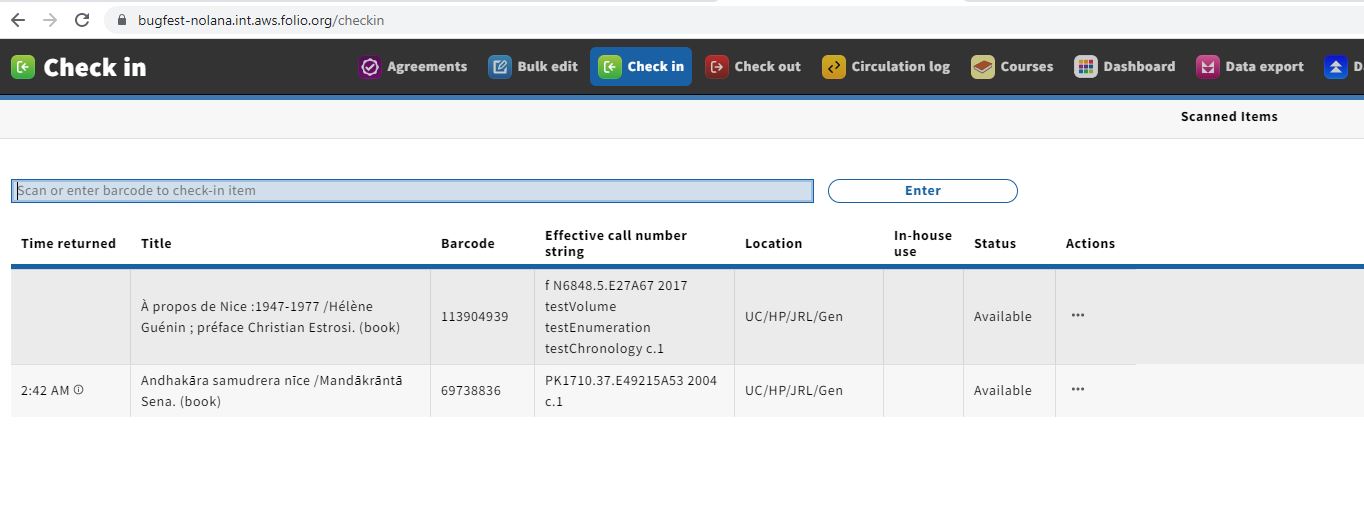 2_Nolana_CheckIn_MissingTimeReturned
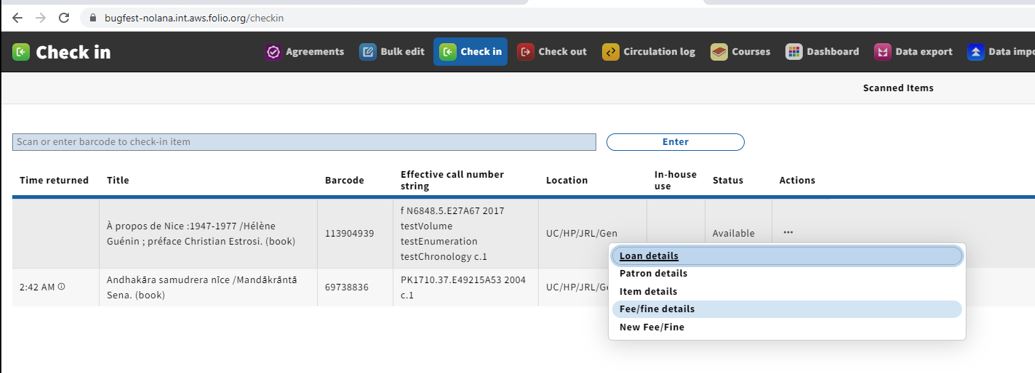 3_Nolana_LoanDetails_NoFeesFinesIncurred
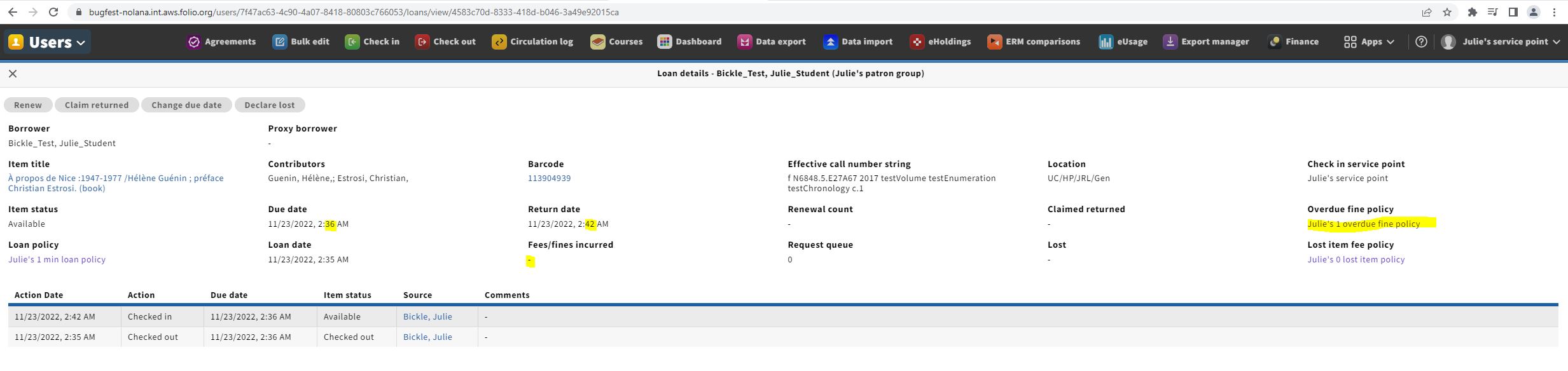 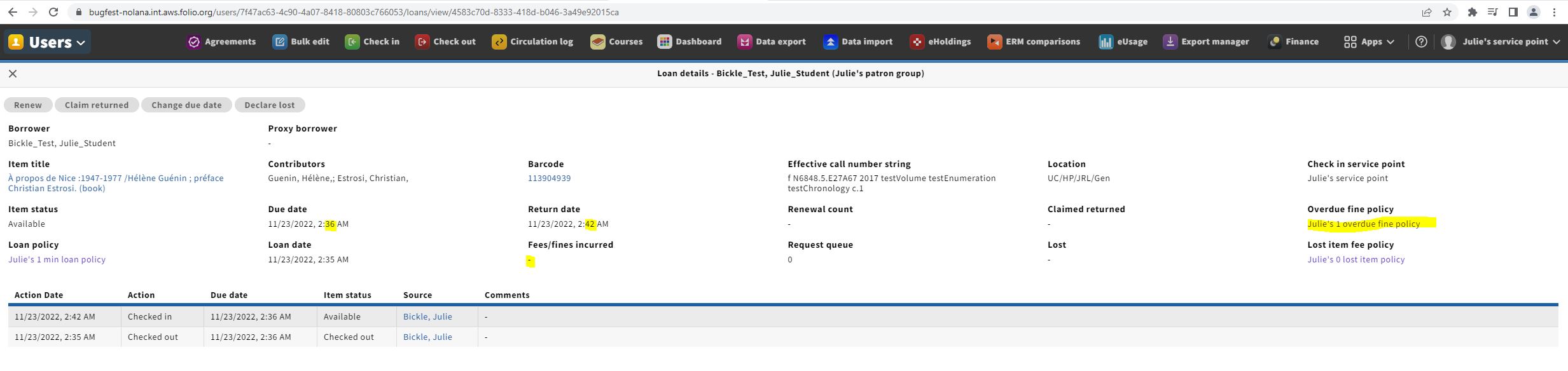 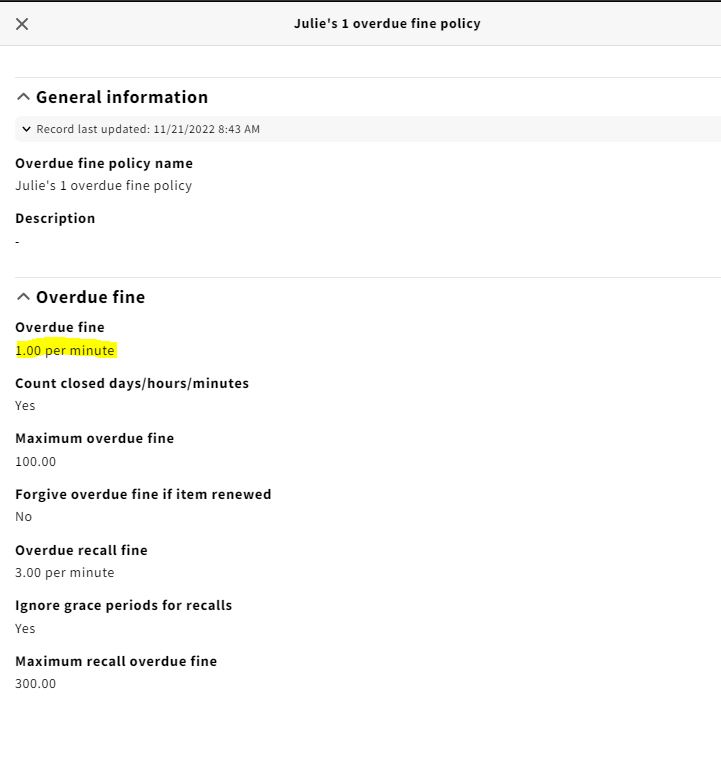 4_Nolana_Julies1OverdueFinePolicy